Algebra
10-sinf
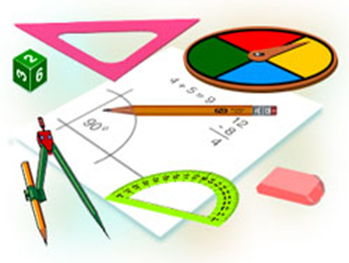 Mavzu:
Sodda ratsional tengsizliklar 
(2-qism)
Komilov Mirodil Xosiljonovich X.T.V. tasarrufidagi AFIDUM matematika fani o‘qituvchisi.
Mustaqil bajarilgan topshiriqni  tekshirish
52. Tengsizlikni yeching:
Mustaqil bajarilgan topshiriqni  tekshirish
52. Tengsizlikni yeching:
Mustaqil bajarilgan topshiriqni  tekshirish
52. Tengsizlikni yeching:
Mustaqil bajarilgan topshiriqni  tekshirish
52. Tengsizlikni yeching:
Mustaqil bajarilgan topshiriqni  tekshirish
Mashqlar yechish
Tengsizlik nechta butun yechimga ega?
Javob: 3 ta
Mashqlar yechish
Tengsizlikni yeching:
Mashqlar yechish
Tengsizlik butun yechimlari yig‘indisini toping
Mashqlar yechish
Mashqlar yechish
Tengsizlikni yeching:
Mashqlar yechish
tengsizlik nechta butun yechimga ega?
Mashqlar yechish
Tengsizlikni 
yeching:
Mashqlar yechish
Tengsizlikni 
yeching:
Mashqlar yechish
Tengsizlik nechta butun yechimga ega?
Javob:  1 ta butun yechimga ega
Mashqlar yechish
Tengsizlikni yeching:
Mashqlar yechish
Tengsizlikni yeching:
Mashqlar yechish
53. Tengsizlikni yeching:
Mashqlar yechish
53. Tengsizlikni yeching:
Mustaqil yechish uchun topshiriq
Darslikning 79-betidagi 53-mashqning            2, 4, 6, 8, 10- tartibdagi misollarini yechish
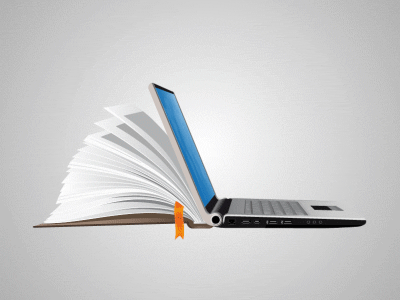